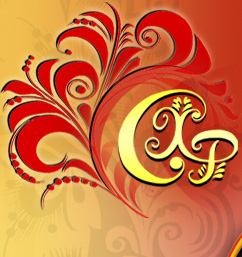 Составила : Тимкова И. В.
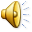 ЗОЛОТАЯ ХОХЛОМА
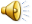 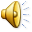 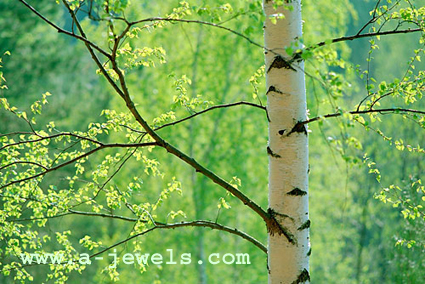 Природа
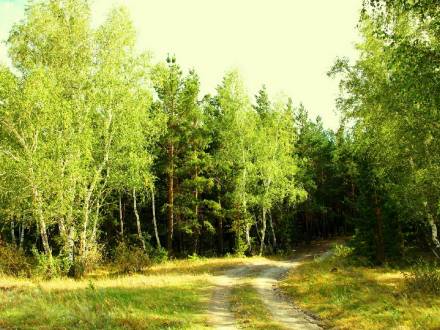 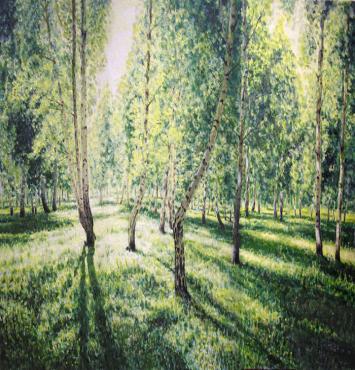 России
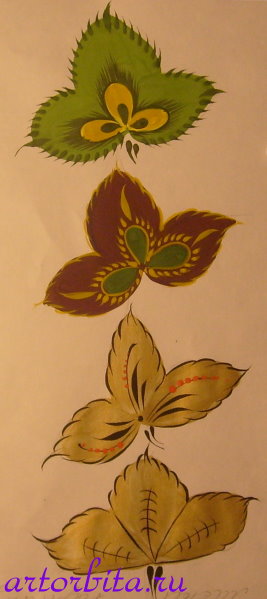 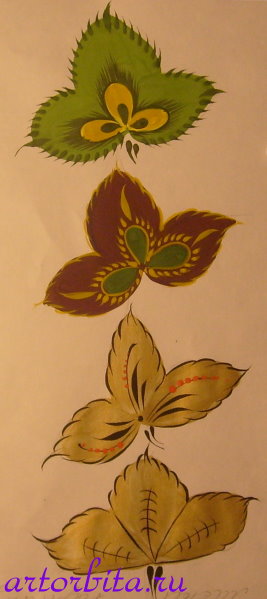 Хохломские
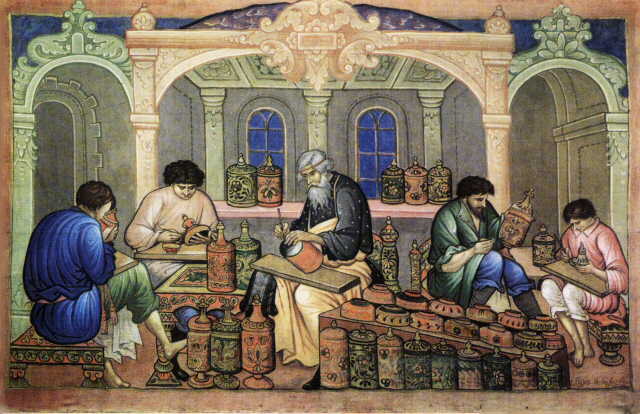 умельцы
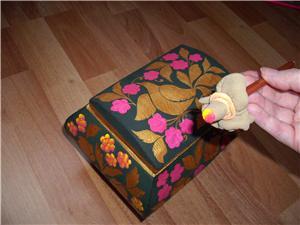 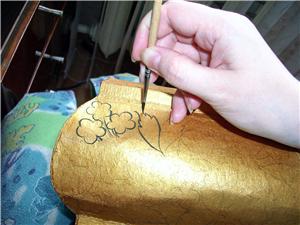 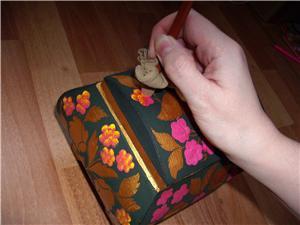 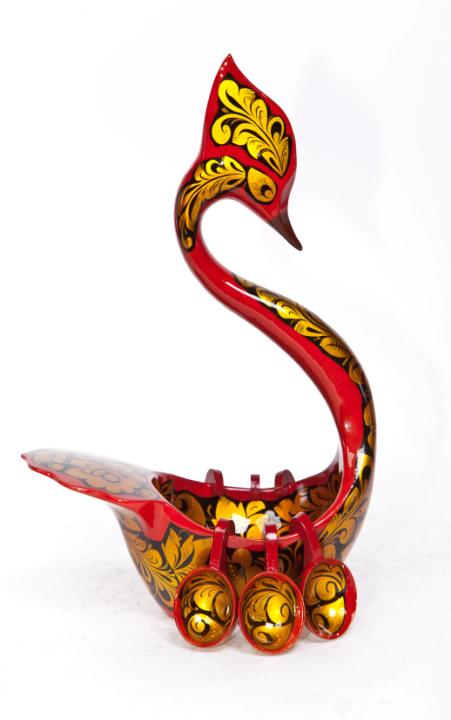 Элементы росписи
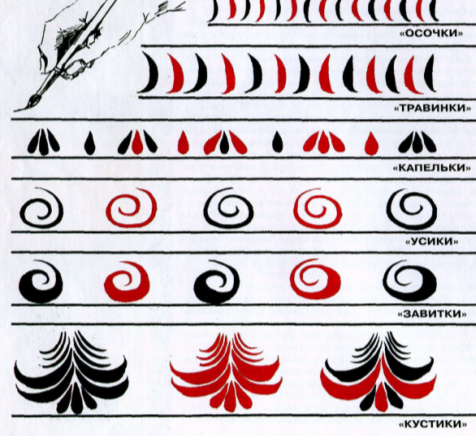 Завиток
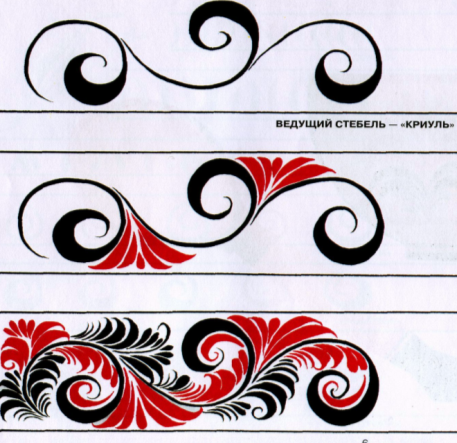 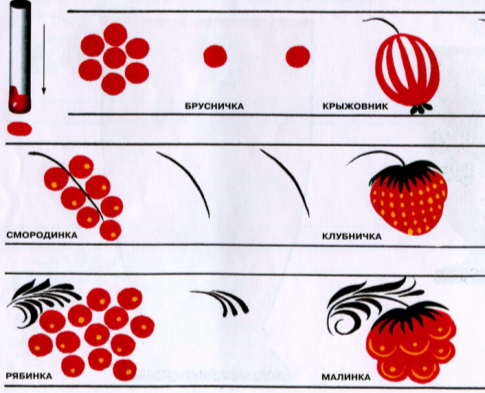 Ягодки
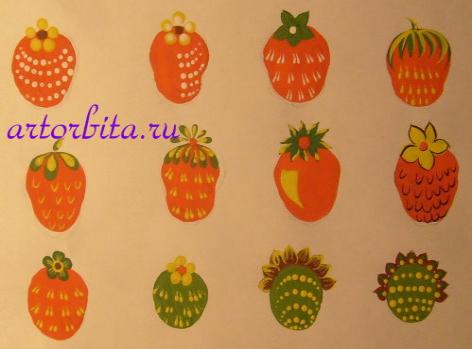 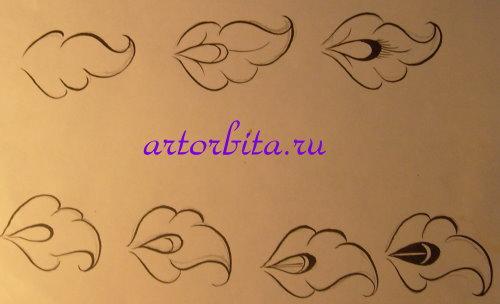 Листики
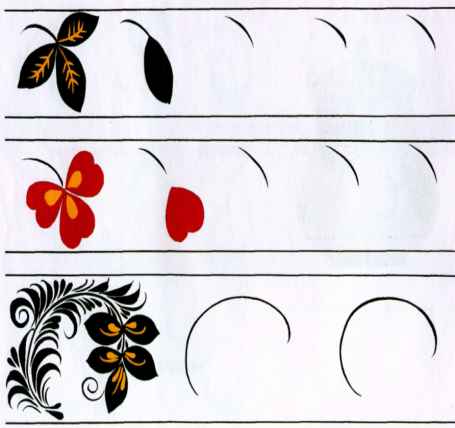 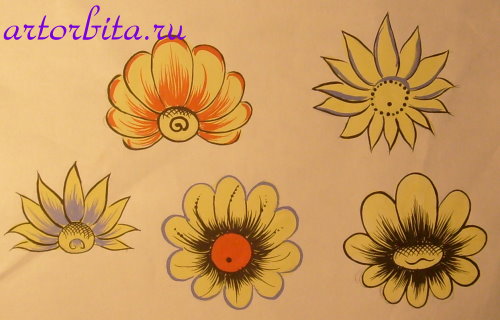 Цветы
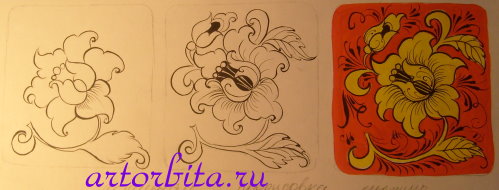 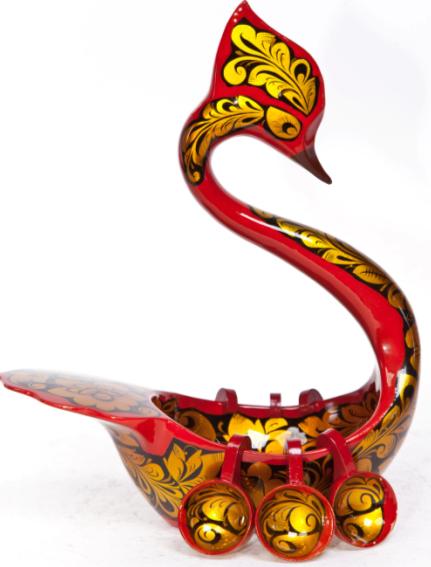 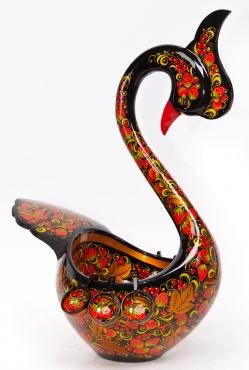 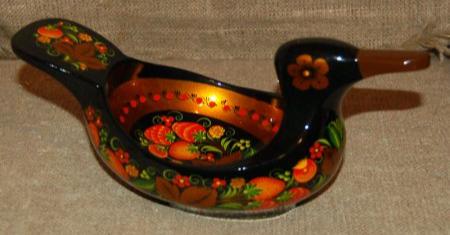 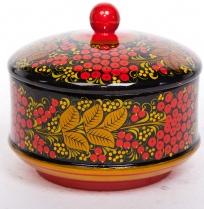 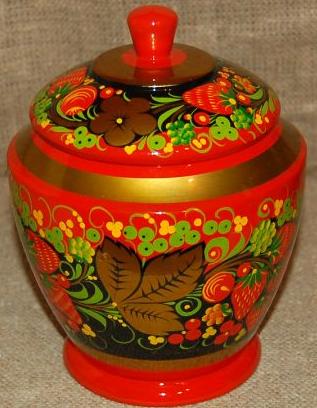 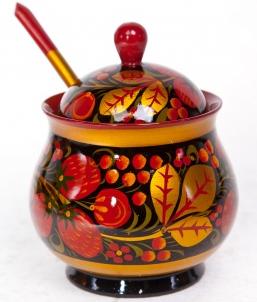 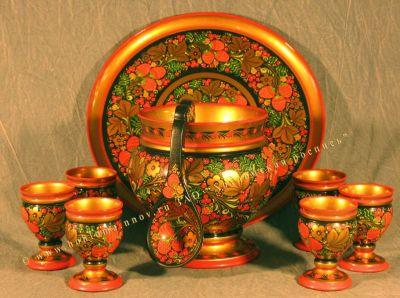 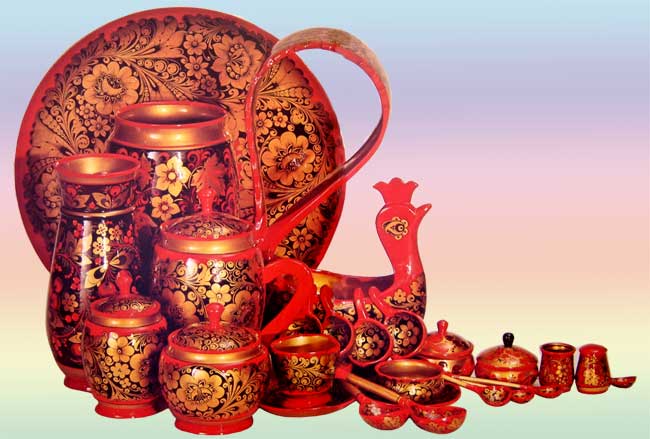 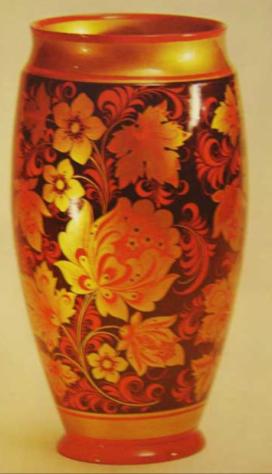 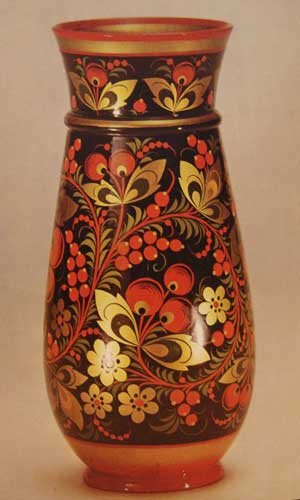 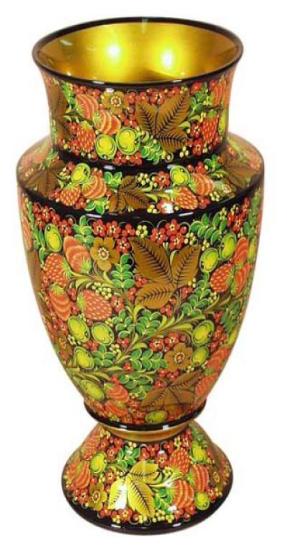 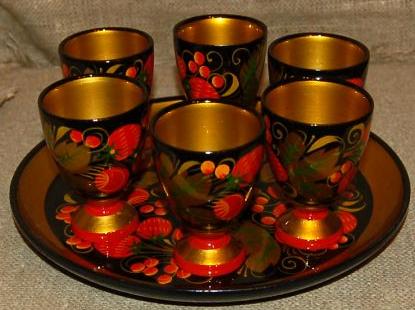 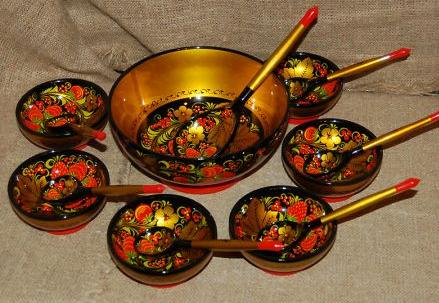 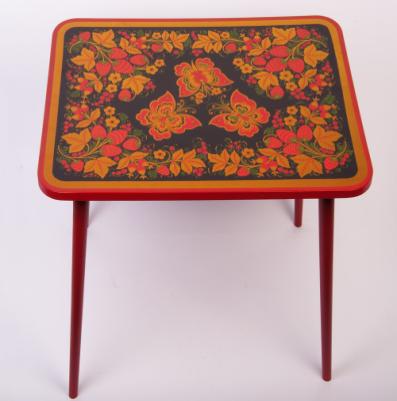 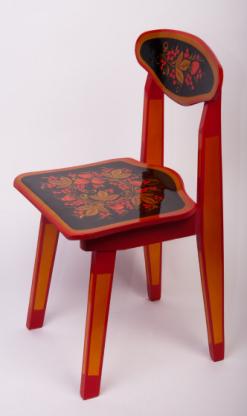 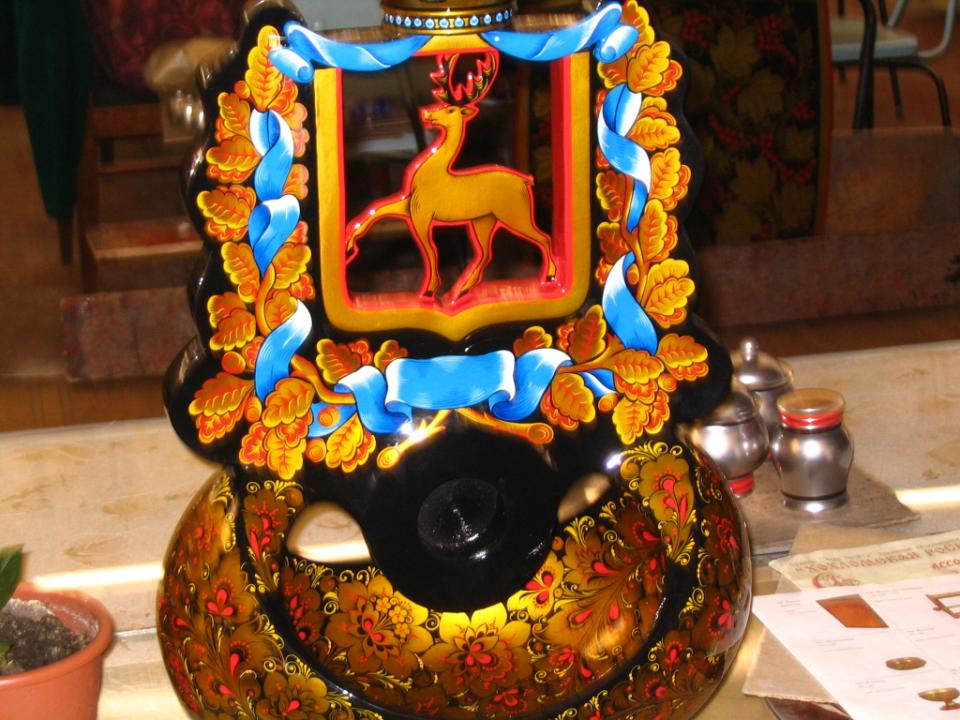